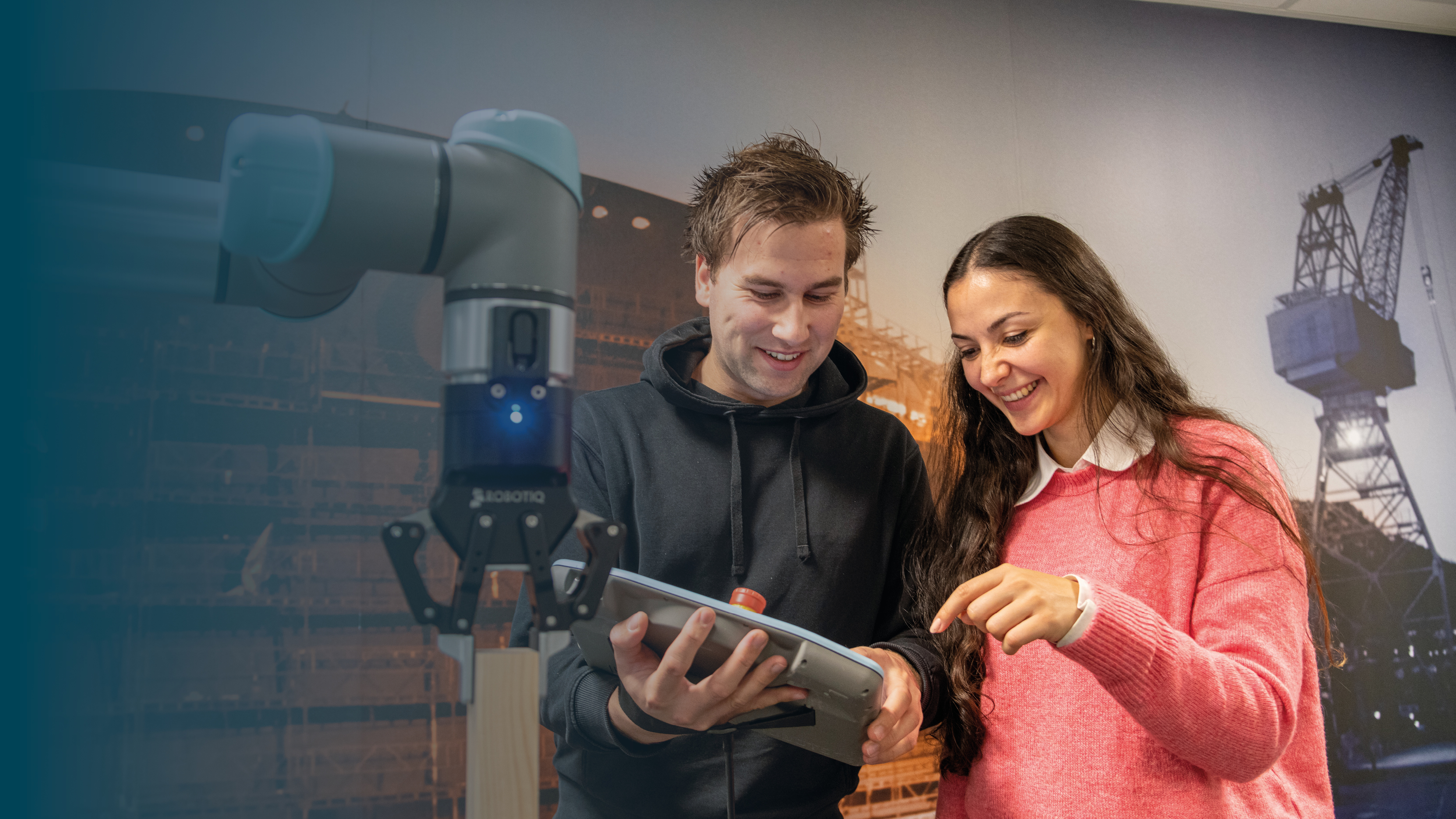 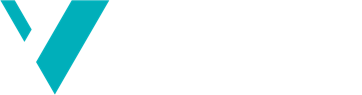 Vitjing til Aalborg Universitet
Aalborg, 24. januar 2023
Rektor Gunnar Yttri
Gunnar.Yttri@hvl.no
Frå seminariet til universitetet
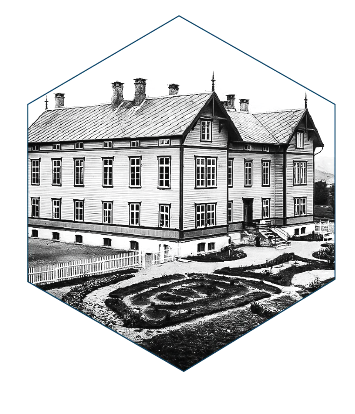 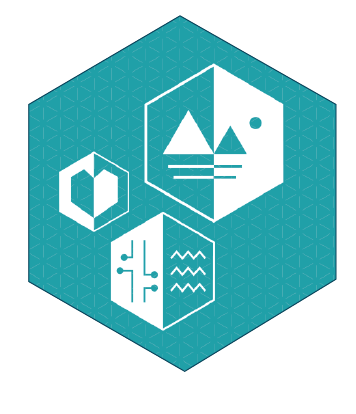 Høgskulen i Sogn og Fjordane 
Høgskolen Stord/Haugesund
Høgskolen i Bergen
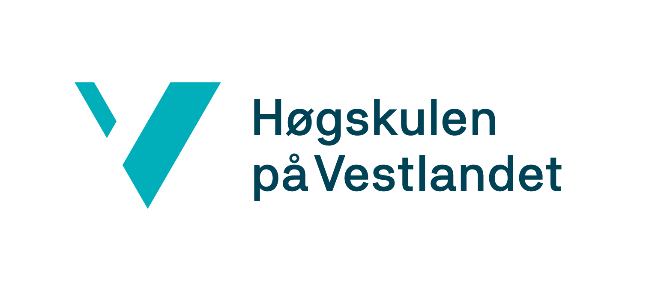 2024
1994
2017
1839
Storøens Seminarium
Fusjon
Universitetet på Vestlandet
Høgskulereforma
[Speaker Notes: Mål med arket
Å vise at HVL har ein lang tradisjon, er solid forankra i lokalmiljøet og er på veg til å bli eit universitet med ein eigen profil og identitet.


Stikkord

1839
Den eldste delen av HVL kjem frå Stord.
Storøens Seminarium starta opp på Stord i 1839.

1994
I nokre tiår før 1994 starta prosessen med å etablere regionale høgskular.
Det var Hernesutvalet, gjennom statsråd Gudmund Hernes, som initierte høgskulereforma.
Nesten alle fylka i landet fekk sin eigen høgskule.
Hausten 1994 vart Høgskulen i Bergen, Høgskolen Stord/Haugesund og Høgskulen i Sogn og Fjordane etablert.

2017
Høgskulen på Vestlandet vart etablert 1. januar 2017, då Høgskolen i Bergen, Høgskulen i Sogn og Fjordane og Høgskolen Stord/Haugesund fusjonerte.
Fusjonen la til rette for å byggje sterkare og meir solide fag- og forskingsmiljø enn dei tre tidlegare høgskulane ville klart kvar for seg. 

2023
I over 180 år har fagmiljøa våre bidrege til å takle utfordringar for velferdssamfunnet, gjennom høgskulereformer og -fusjonar.
No vil vi bli det nye universitetet som stiller opp med læring for alle gjennom heile arbeidslivet, og som skapar forsking og kandidatar som Noreg og Vestlandet treng. 

Vi skal ikkje gå i fotspora til de gamle universiteta, men gi omgrepet eit nytt innhald, skape vår eigen profil og identitet.
Målet vårt er å bli eit universitet med ein tydelig profesjons- og arbeidslivsretta profil.
Vi skal aktivt bruke samspel, berekraft og nyskaping frå strategien vår inn i arbeidet med å bli universitet. 

Vi utviklar ny kunnskap i samarbeid med kvarandre og med samfunnet rundt, og utdannar kandidatar til å løyse viktige oppgåver.
Vi skal vere eit universitet som driv berekraftig utvikling, og som utrustar studentane med kompetanse som gjer dei nyskapande og løysingsorienterte.


Kjelde
Historia til HVL
https://www.hvl.no/om/historie/]
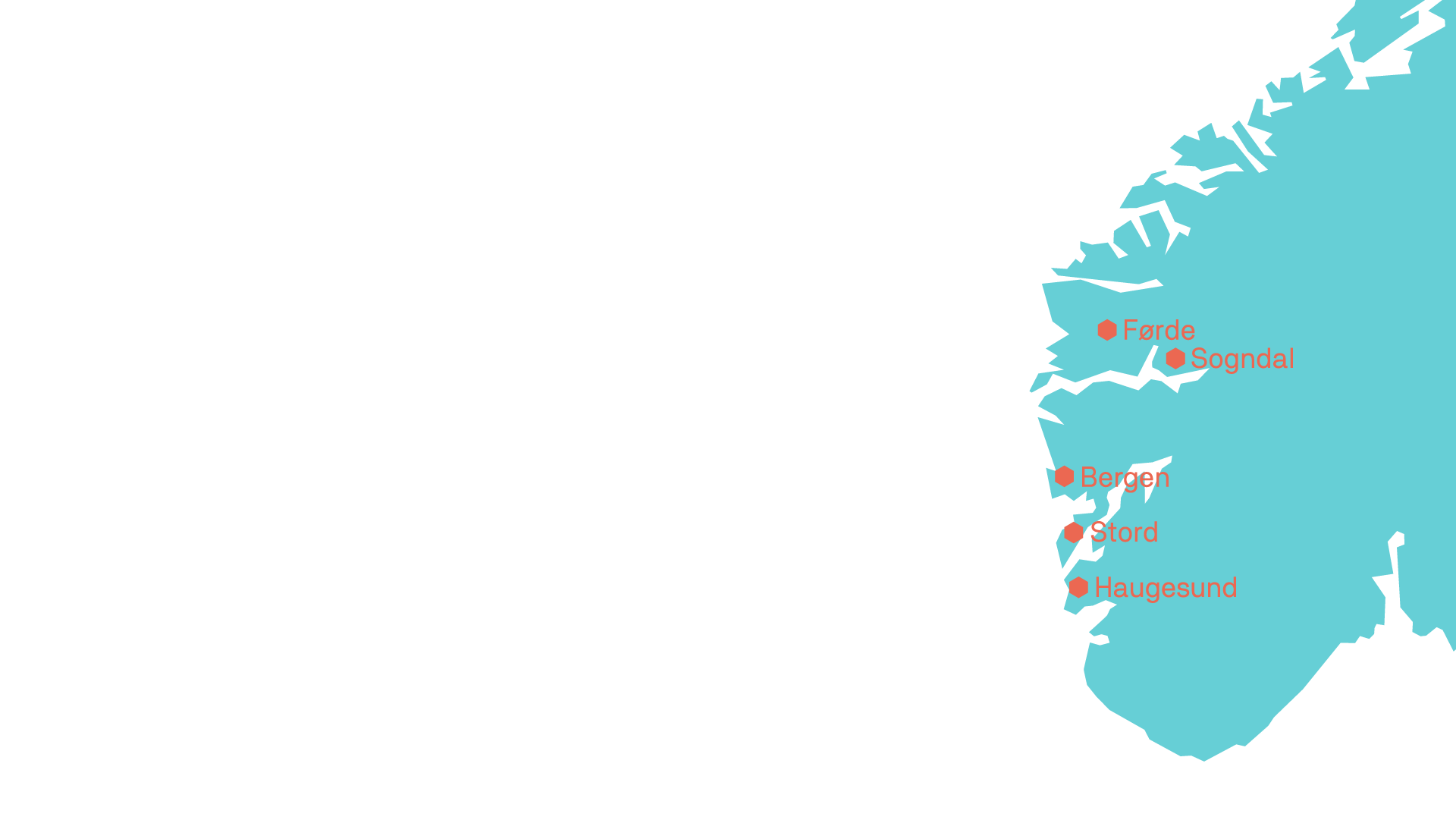 Fem campusar på Vestlandet
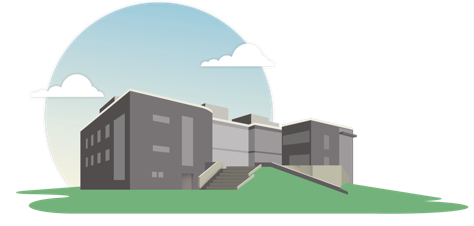 Studentar | Tilsette
Førde
930 | 95
Sogndal
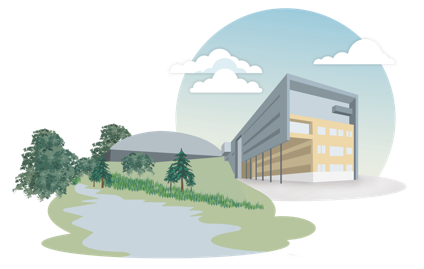 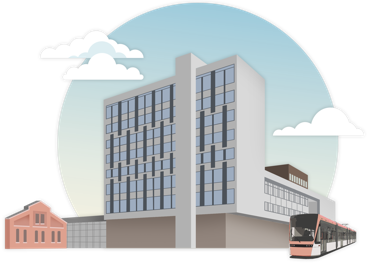 2590 | 365
10 410 | 1250
Bergen
1155 | 180
Stord
1725 | 195
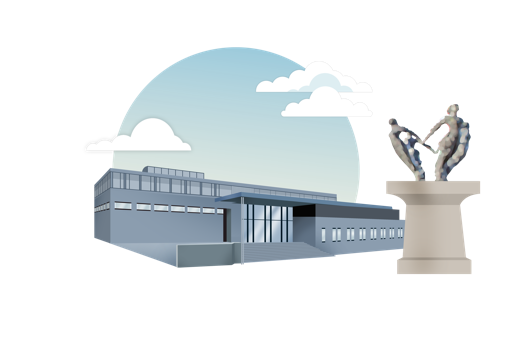 Haugesund
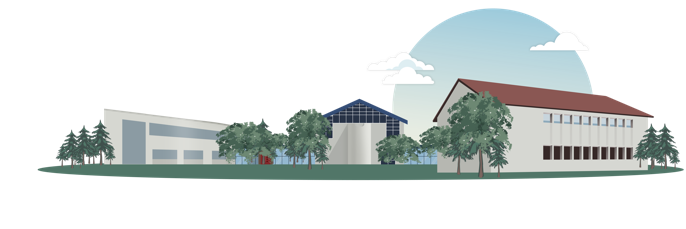 [Speaker Notes: Mål med arket
Å vise at HVL er med i utforminga av Vestlandet – vi er ein stor institusjon som er viktig for heile Vestlandsregionen.


Stikkord
HVL er ein av dei største utdanningsinstitusjonane i landet, med om lag 16 800 studentar og 1 974 tilsette (rekna i årsverk).
Med våre 5 campusar fordelt over heile Vestlandet er vi ein viktig arbeidsgivar for regionen.
Vi utdannar kompetente kandidatar som arbeidslivet på Vestlandet treng, og er ein viktig samarbeidspartnar innan forsking og utvikling. 


Kjelde
Database for statistikk om høgare utdanning (DBH), november 2022]
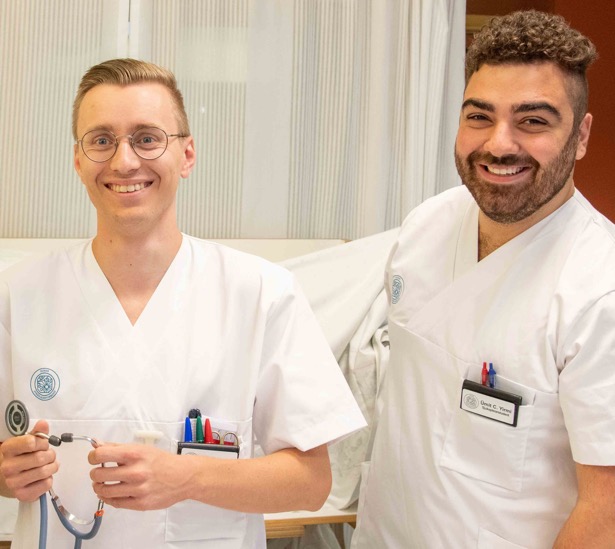 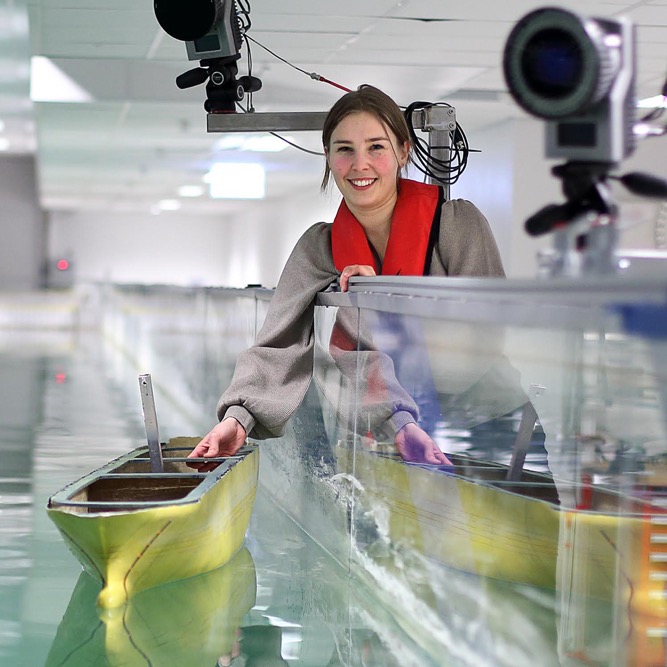 4 fakultet
Helse- og sosialvitskap

Ingeniør- og naturvitskap

Lærarutdanning, kultur og idrett

Økonomi og samfunnsvitskap
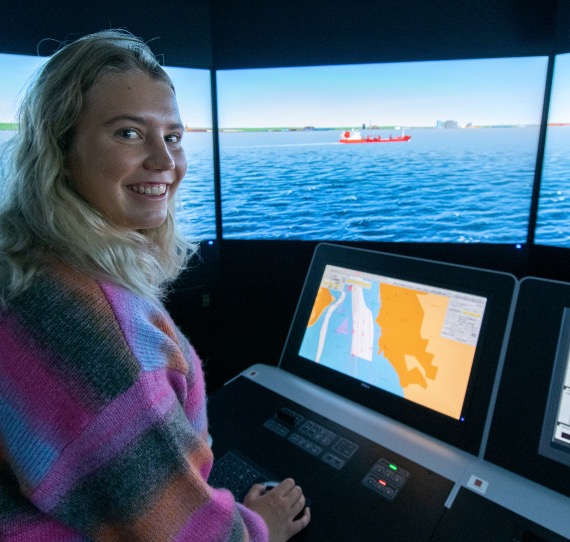 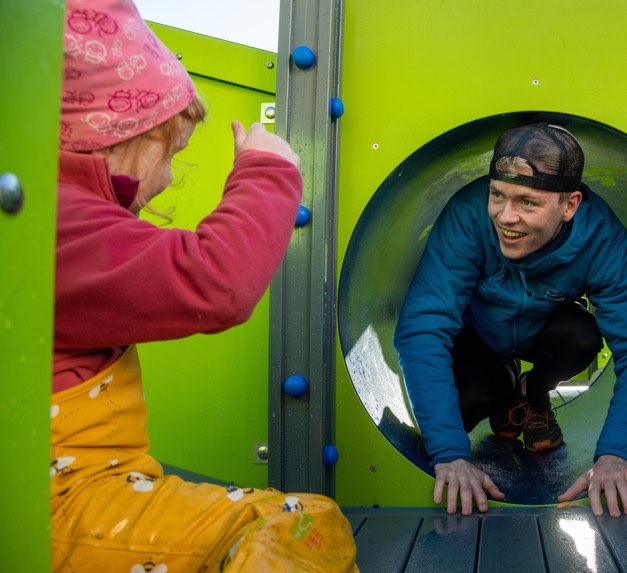 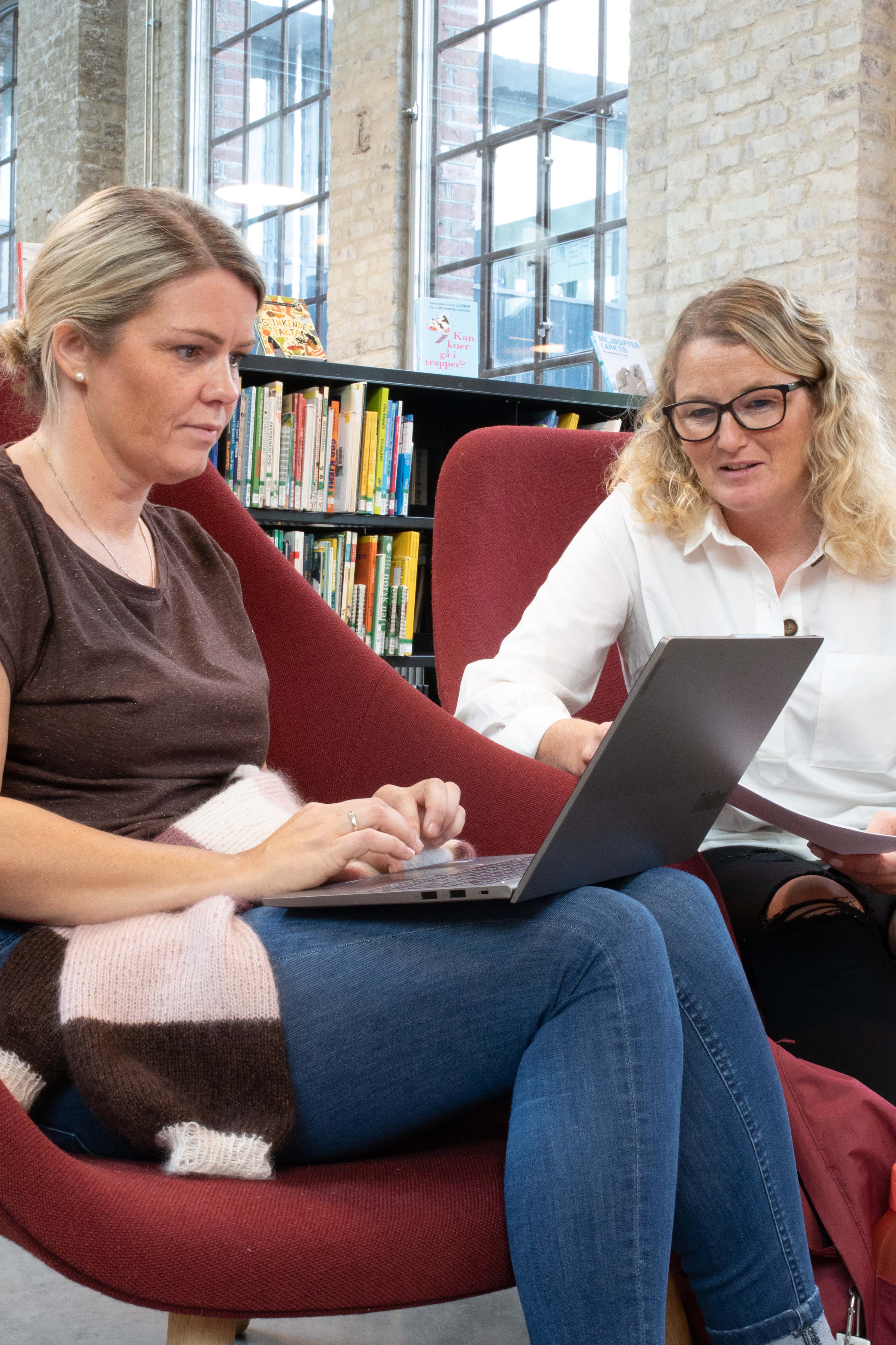 Kunnskap som byggjer menneske og samfunn
Inkludere
Vi møter alle med respekt og omtanke. Ved å inkludere verdset vi mangfald og fremjar fagleg utvikling, tryggleik og trivsel.

Utfordre
Vi utfordrar etablerte tankesett og arbeidsmåtar. Ved å utfordre fremjar vi danning, kritisk tenking og handlekraft.

Samhandle
Vi utviklar og deler kunnskap gjennom  samspel internt og med omgjevnadene vår. Ved å samhandle fremjar vi kreativitet, nyskaping og fagleg relevans.
HVL sin strategi for 2023-2030
[Speaker Notes: Dette er HVL sine tre verdiar i den nye strategien for 2023 til 2030.
Kjelde: Kunnskap som byggjer menneske og samfunn - Høgskulen på Vestlandet (hvl.no)]
Strategiske ambisjonar og overordna mål
Utdanning og forsking for samfunns- og arbeidslivet 

Ei sterk innovasjonskraft 

Ein ambisiøs samfunnsaktør
[Speaker Notes: Strategien har tre strategiske ambisjonar:

Utdanning og forsking for samfunns- og arbeidslivet
Vi skal halde fram med å styrkje kvaliteten i utdanning og forsking for å fremje eit velfungerande samfunns- og arbeidsliv og for utviklinga av det norske velferdssamfunnet. Utdanninga og forskinga vår er integrert og tett på arbeidslivet. Dette er berebjelken for å byggje menneske og samfunn, og for å bidra til å løyse samfunnsutfordringar.

Ei sterk innovasjonskraft
Høg kompetanse og mangfald blant tilsette og studentar, eit stort geografisk nedslagsfelt og tette relasjonar til samfunns- og arbeidslivet gjer oss til ein sentral innovasjonsaktør. Innovasjonsarbeidet vårt bidreg til sosial, miljømessig og økonomisk berekraft.

Ein ambisiøs samfunnsaktør
Som eit profesjons- og arbeidslivsretta universitet fremjar vi vitskaplege tenkjemåtar, akademisk fridom og kunnskapsbaserte avgjerder. Vi er det inkluderande, utfordrande og samhandlande fleircampusuniversitetet på Vestlandet. Vi er den føretrekte kunnskapspartnaren i regionen, og vi har stort truverd og eit godt omdømme.]
Toppleiinga ved HVL
Fakultet for lærarutdanning, kultur og idrett, dekan
Asle Holthe
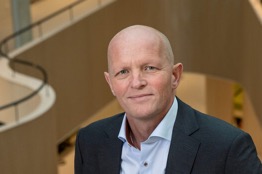 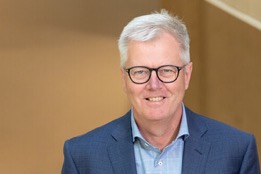 Rektor 
Gunnar Yttri
Fakultet for helse- og sosialvitskap, dekan
Randi Skår
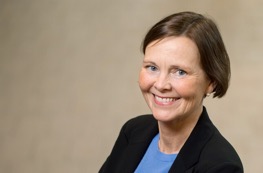 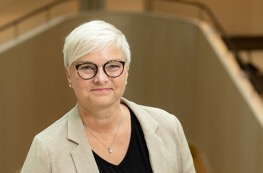 Prorektor for utdanning Anne-Grethe Naustdal
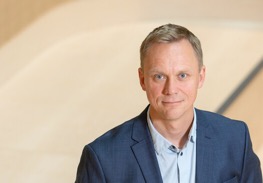 Fakultet for ingeniør- og naturvitskap, dekan 
Jens Kristian Fosse
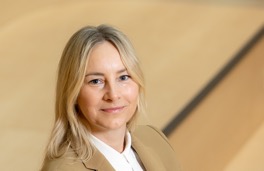 Prorektor for forsking 
Gro Anita Fonnes Flaten
Fakultet for økonomi- og samfunnsvitskap, dekan  Torbjørn R. Heyerdahl
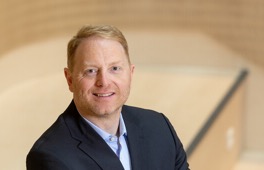 Prorektor for regional utvikling  Geir Kåre Resaland
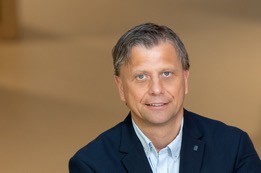 Direktør for økonomi og arealforvaltningHelge Skugstad
OrganisasjonsdirektørTage Båtsvik
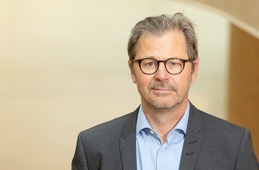 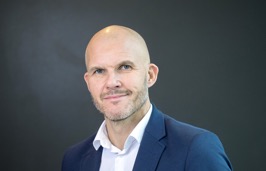 [Speaker Notes: HVL si toppleiing. Ta gjerne kontakt]
Vår studieportefølje
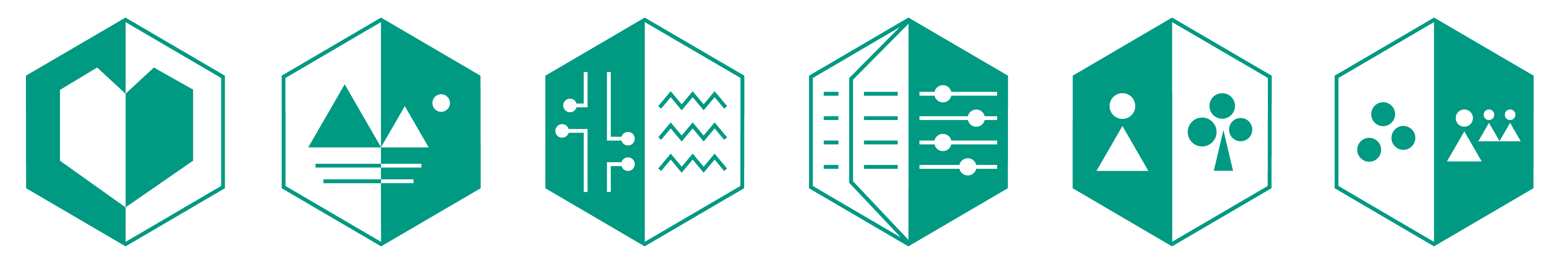 Helse- og sosialfag
Idrett, friluftsliv og folkehelse
Ingeniør- og maritime fag
Natur- og samfunnsfag
Økonomi 
og leiing
Lærarutdanning og kreative fag
5 ph.d.-program
80 etter- og vidareutdanningar
20 årsstudium
37 master-program
48 bachelor-program
[Speaker Notes: Mål med arket
Å vise at HVL er ein breiddehøgskule med utdanningar på alle nivå, og at vi har ein tydeleg profesjons- og arbeidslivsretta profil.


Stikkord
HVL er ein breiddehøgskule med utdanningar på alle nivå og ein ty0deleg profesjons- og arbeidslivsretta profil.
Bachelor- og grunnutdanningane er berebjelken i studieporteføljen vår, og høg kvalitet her er ein føresetnad for å lukkast med universitetsambisjonen.
Men HVL skal også ta ansvar for at profesjons- og arbeidslivsretta kunnskap kjem fleire til gode gjennom livslang læring. Difor har etter- og vidareutdanningar som arbeidslivet etterspør ein sentral plass i studieporteføljen vår.


Kjelde
Opptakskontoret ved HVL
Tal frå desember 2022]
Kvart år er om lag 5000 nye kandidatar klare for arbeidslivet
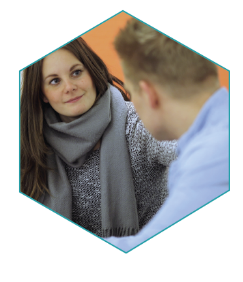 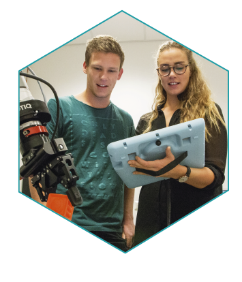 Barnehage-lærar
Barnevern, sosialt arbeid, vernepleie
Grunnskule-lærar
Økonomi og administrasjon
Ingeniør
Sjukepleiar
360 kandidatar
285 kandidatar
320 kandidatar
430 kandidatar
300 kandidatar
540 kandidatar
[Speaker Notes: Mål med arket
Å vise ein del av kandidatproduksjonen vår – vi er ein av dei største høgare utdanningsinstitusjonane i landet.

Merk: Her presenterer vi berre utdanningane der HVL er størst eller nest størst på landsbasis i høve til kandidatproduksjonen, med eitt unntak: Vi har også tatt med Økonomi og administrasjon for vi vise bredda vår. I tillegg har vi ei rekkje med andre bachelorutdanningar, master- og ph.d.-utdanningar og vidareutdanningar.  

Stikkord
HVL utdannar eit betydeleg tal kompetente kandidatar som arbeidslivet på Vestlandet treng, og er ein av dei største høgare utdanningsinstitusjonane i landet.  

Kvart år er om lag 5000 HVL-studentar ferdige med utdanning, og klare for arbeidslivet – om lag 3000 av desse har oppnådd ein bachelor- eller mastergrad. 

I 2021 var vi størst på å uteksaminere sjukepleiarar, nest størst på å uteksaminere ingeniørar og barnehagelærarar. Vi var tredje størst på uteksaminerte innan sosialt arbeid. Vi utdanna flest grunnskulelærarar i landet i 2020 (ikkje i 2021). 

Kjelde: 
Lene Hettervik og Anna Laupsa Helvik, februar 2022
NB: Tal for 2022, kjem i slutten av februar 2023.]
Livslang læring i HVL- kombinere jobb og - kompetanseutvikling
Vidareutdanning 
Lokal kompetanseutvikling i partnarskap med samfunns- og arbeidslivet   
Bachelor – samlingsbasert og deltid
Master – samlingsbasert og deltid
[Speaker Notes: Mål med arket
Å vise at HVL tilbyr ettertrakta kunnskap og kompetanse gjennom heile livet, og at HVL jobbar kontinuerleg med å gi

Stikkord
Livslang læring er noko meir enn etter- og vidareutdanning.  ​
Samfunnet er i endring, og moglegheita for å lære heile livet er ein viktig føresetnad for å lykkast i eit framtidig arbeidsliv i stadig endring.
HVL legg til rette for relevant utdanning som er organisert fleksibelt for å gi folk tilgang på utdanning og vidareutdanning uavhengig av livssituasjon og kor dei bur. 
Slik er vi med på å dekke kompetansebehov i arbeidslivet lokalt, regionalt og nasjonalt.​
​
HVL gjer for tida eit stort arbeid med å sjå på korleis me kan gjere grunnutdanningane meir fleksible​
Desentralisert sjukepleie i fleire regionar. Mykje av praksisopplæringa skjer desentralisert, medan praksis i spesialisthelsetenesta må gå føre seg ved sjukehusa. Teoriundervisninga føregår delvis desentralisert, og delvis i form av praktiske øvingar i avanserte sjukepleiesenter på campusane til HVL
Vernepleieutdanning på deltid​
Har lang er faring med arbeidsplassbasert barnehagelærarutdanning (ABLU)​
Modulbaserte masterprogram innan helse- og sosialfaga – som kan takast som heilt program eller dei modulane som svarar på eit kompetansebehov​
Master i organisasjon og leiing (utdanningsleiing, helse- og velferdsleiing) med opptak ulike stadar ulike år; Sogndal, Førde, Bergen Haugesund
Fleksible masterutdanningar for ingeniørar innan fornybar energi og digitalisering
Overgangsordningar – ulike opptaksvegar til ingeniørutdanning; HING, Y-veg, realfagskurs ​
​
Samarbeider med aktørar både i offentleg og privat sektor for å utvikle nye tilbod, og skreddarsy utdanning ​
HVL utviklar studietilbod på bestilling av og i samarbeid med sine oppdragsgivarar.
Tilskotsordning for fleksibel og desentralsiert utdanning (HK-dir) har gitt finansiering av studietilbod for sjukepleiarar i kommunehelsetenesta, for havbruksnæringa, innan leiing, marknadsføring og kommunikasjon 
Bransjeprogram for td leverandørindustrien, elkraft, reiseliv
​
Kompetanseutvikling for barnehage og skule ​
Masterprogram med fleksibel organisering og som er tilpassa erfarne lærarar​ I arbeid
Stort tilbod av vidareutdanningar knytt til dei nasjonale ordningane for tilsette i både barnehage og skule​
Lokal kompetanseutvikling I partnarskap med barnehage og skule ​
​

Kjelde
www.hvl.no]
Våre doktorgradsprogram
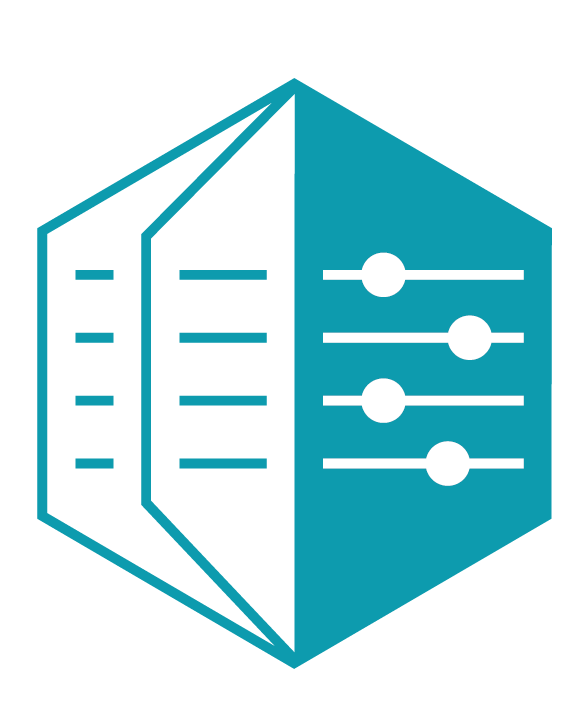 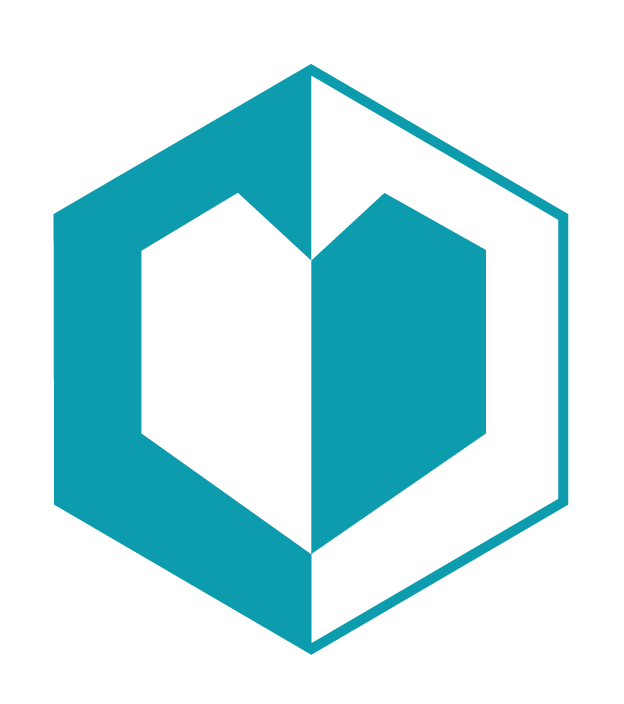 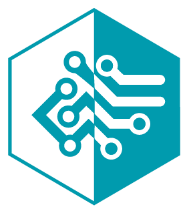 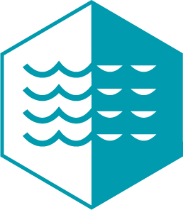 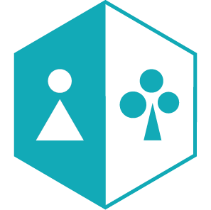 Studiar av danning og didaktiske praksisar (2015)
Nautiske 
operasjonar (2016)
(fellesgrad)
Data-teknologi (2016)
Helse, funksjon og deltaking (2019)
Ansvarleg innovasjon og regional utvikling (2019)
32    stipendiatar
64 
stipendiatar
23 stipendiatar
6 stipendiatar*
38stipendiatar
[Speaker Notes: Tall frå oktober 2021

Viser tal for ph.d.-kandidatar som har HVL som heimeinstitusjon

Kjelde: AFII]
Satsingsområde i forskinga vår
Ansvarleg innovasjon
 Berekraftig energi og miljø
 Datateknologi
 Folkehelse
 Hav
 Skaping, leik og læring
12